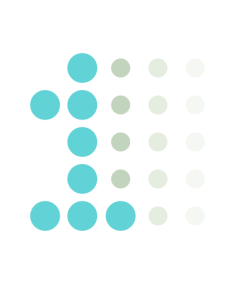 Проект «Увеличение доли записей на прием врачу, совершенных гражданами дистанционно».ГБУ РО "Детская городская поликлиника № 1»в г. Ростове-на-Дону
01.03.2023
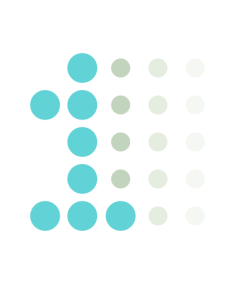 Общая информация об учреждении
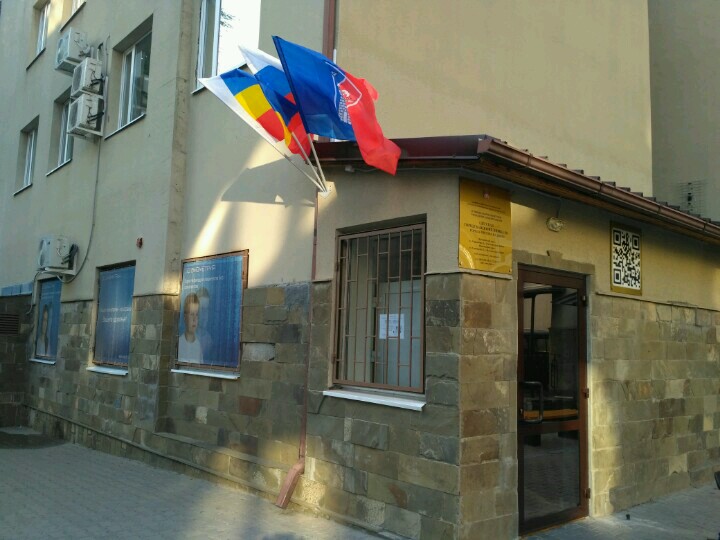 Главный врач
Зам.гл.вр. по ОМР
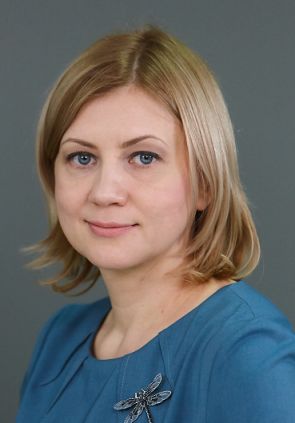 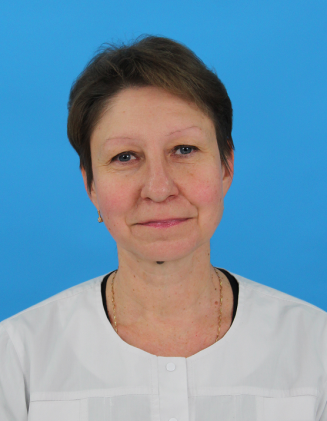 Руководитель рабочей группы, владелец процесса
Руководитель проекта
ГБУ РО "Детская городская поликлиника № 1 в г. Ростове-на-Дону"
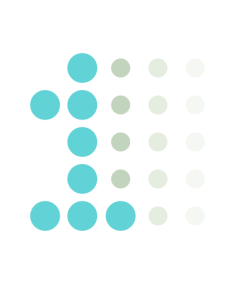 Распоряжение о создании Рабочей группы
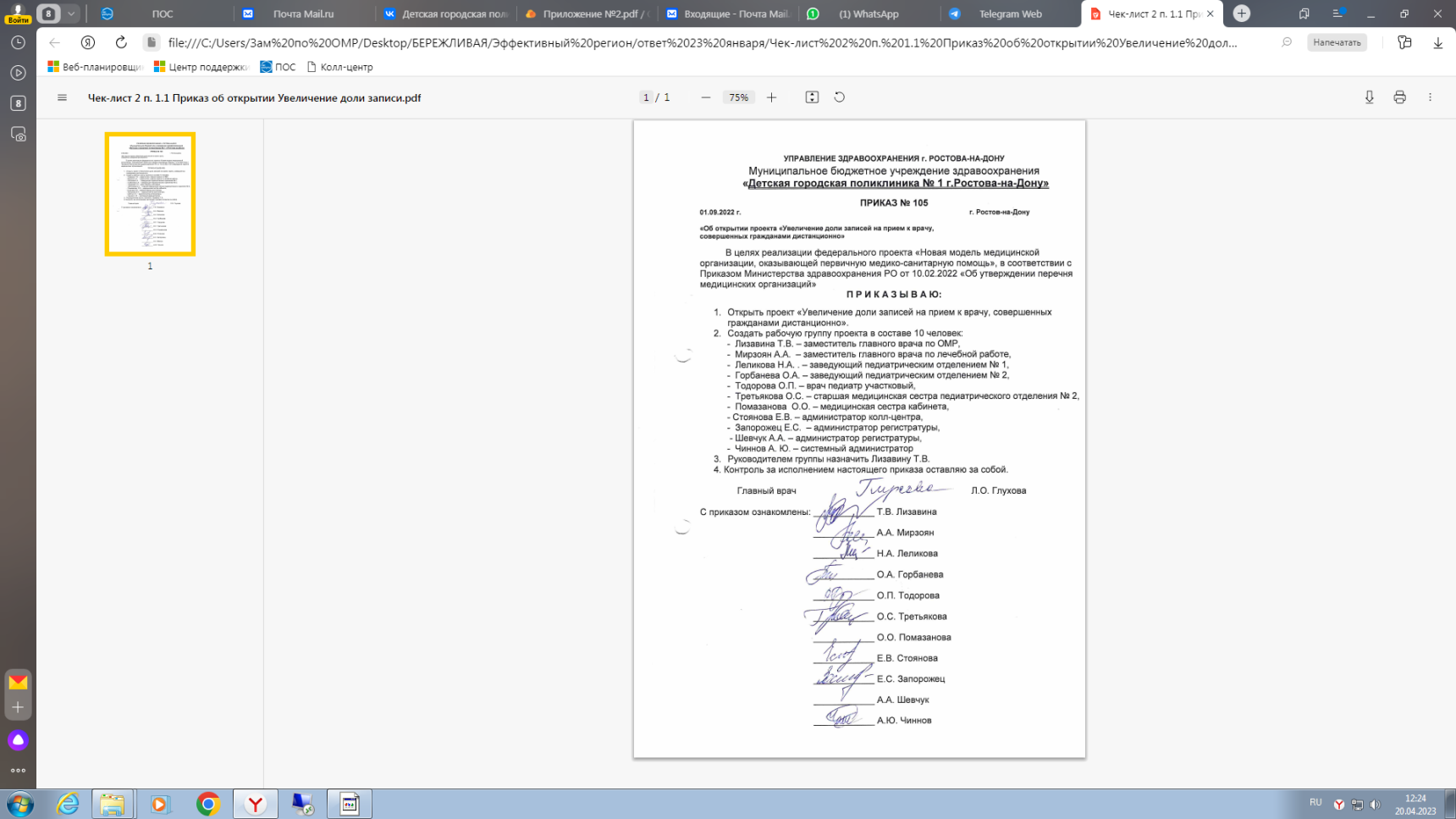 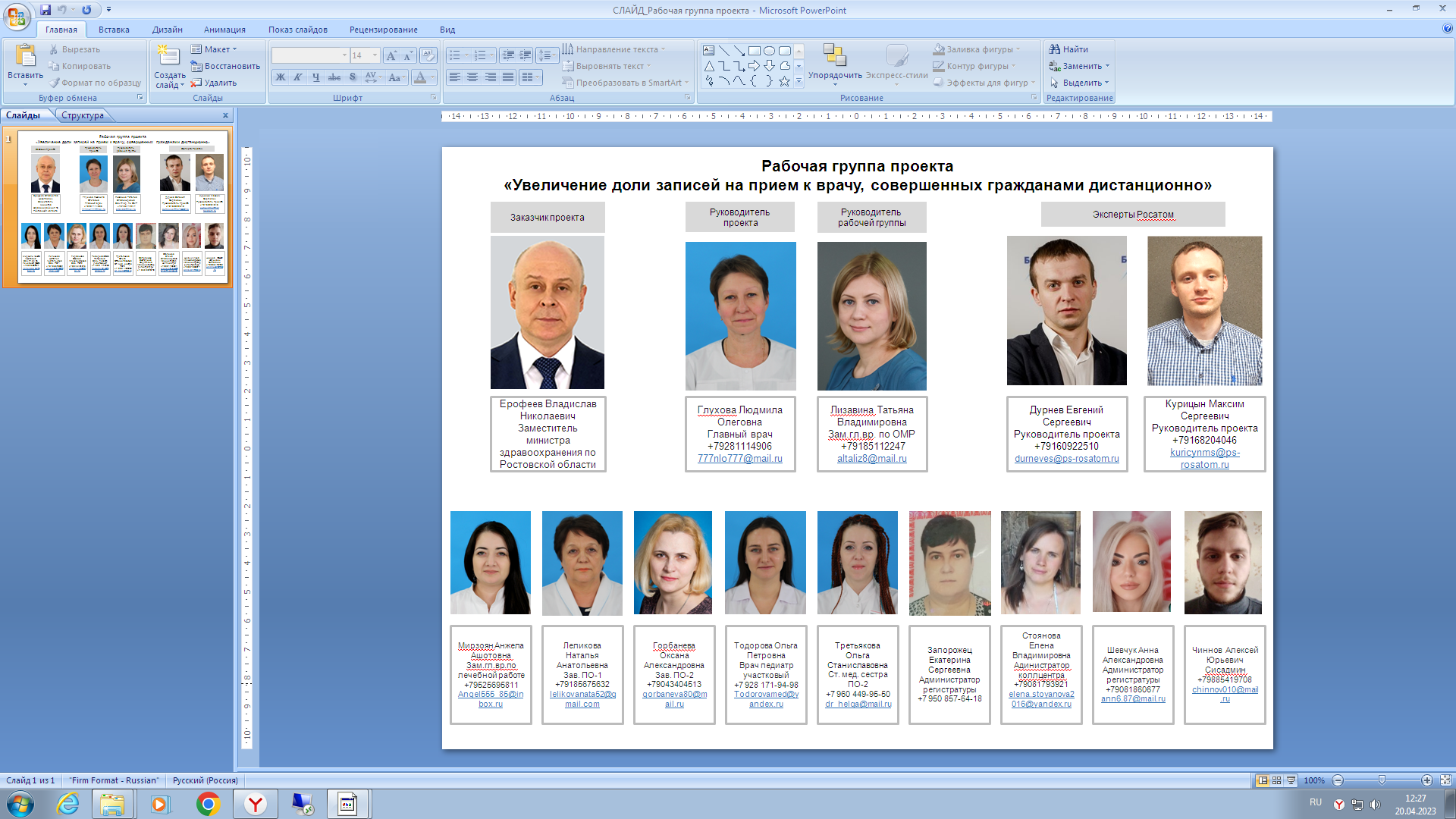 Распоряжение
Состав рабочей группы
Создана карточка проекта «Увеличение доли записей на прием к врачу, совершенных гражданами дистанционно»
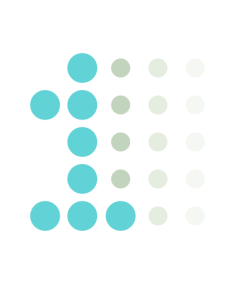 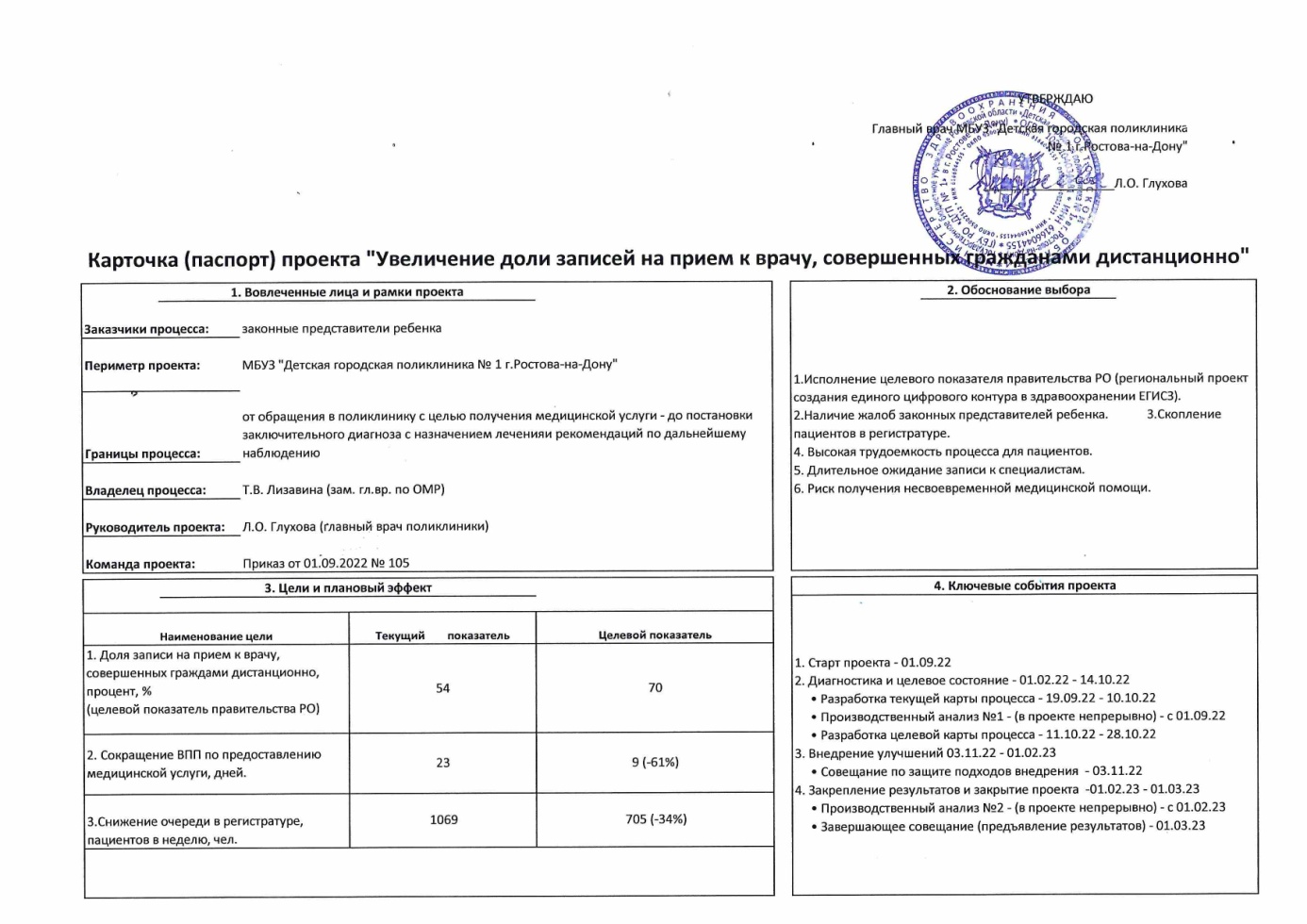 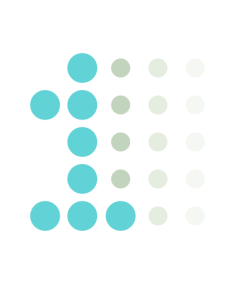 Дорожная карта проекта
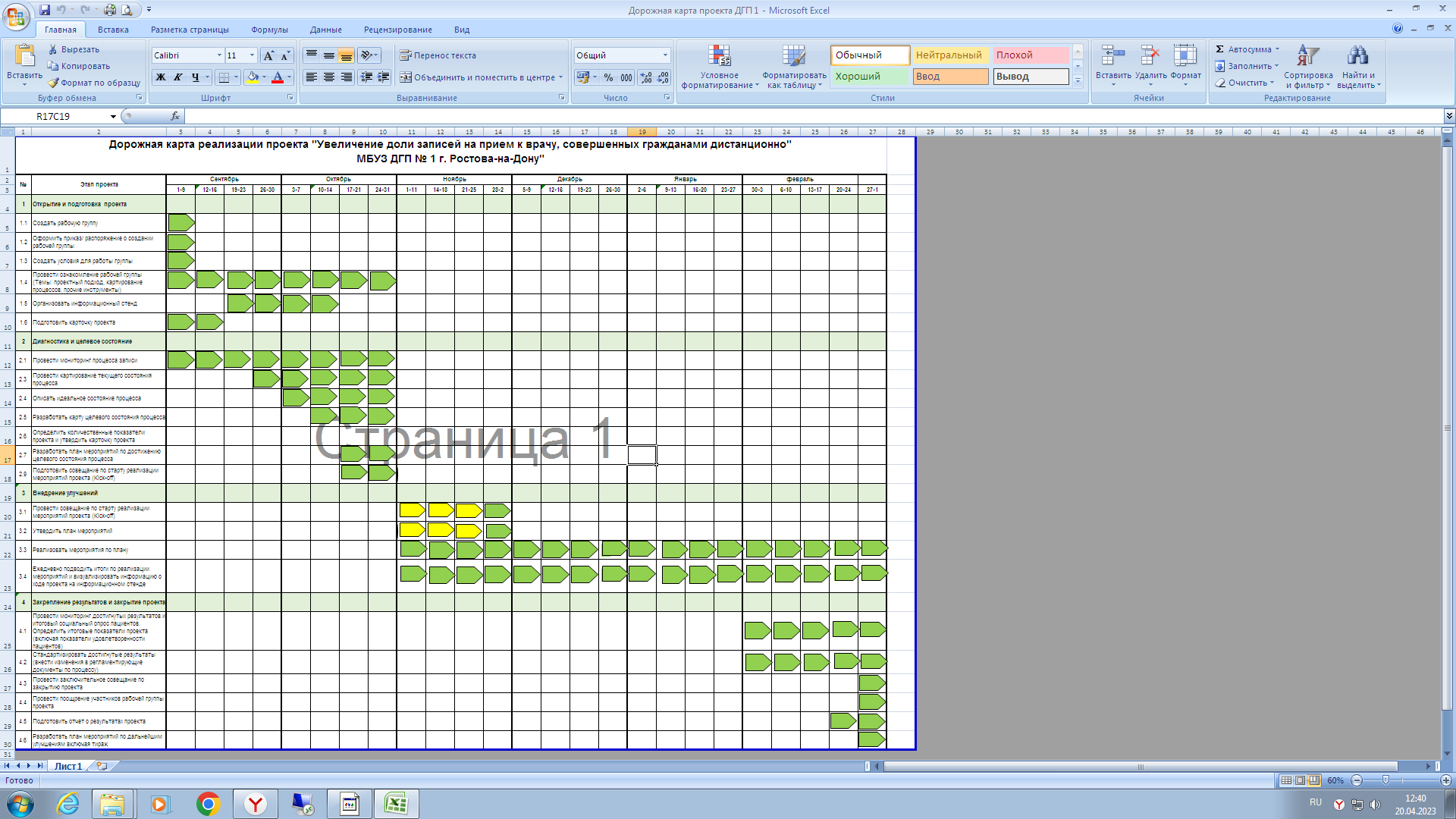 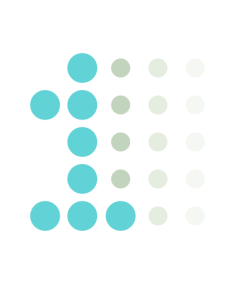 Диагностика текущего состояния
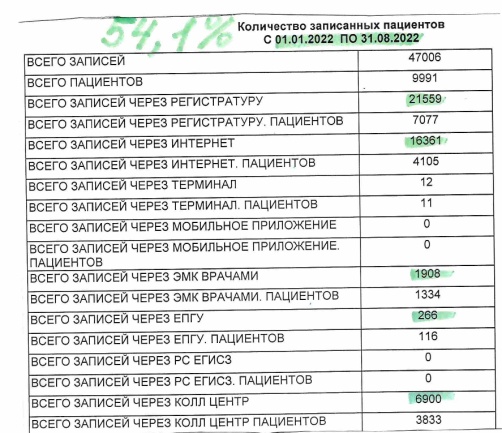 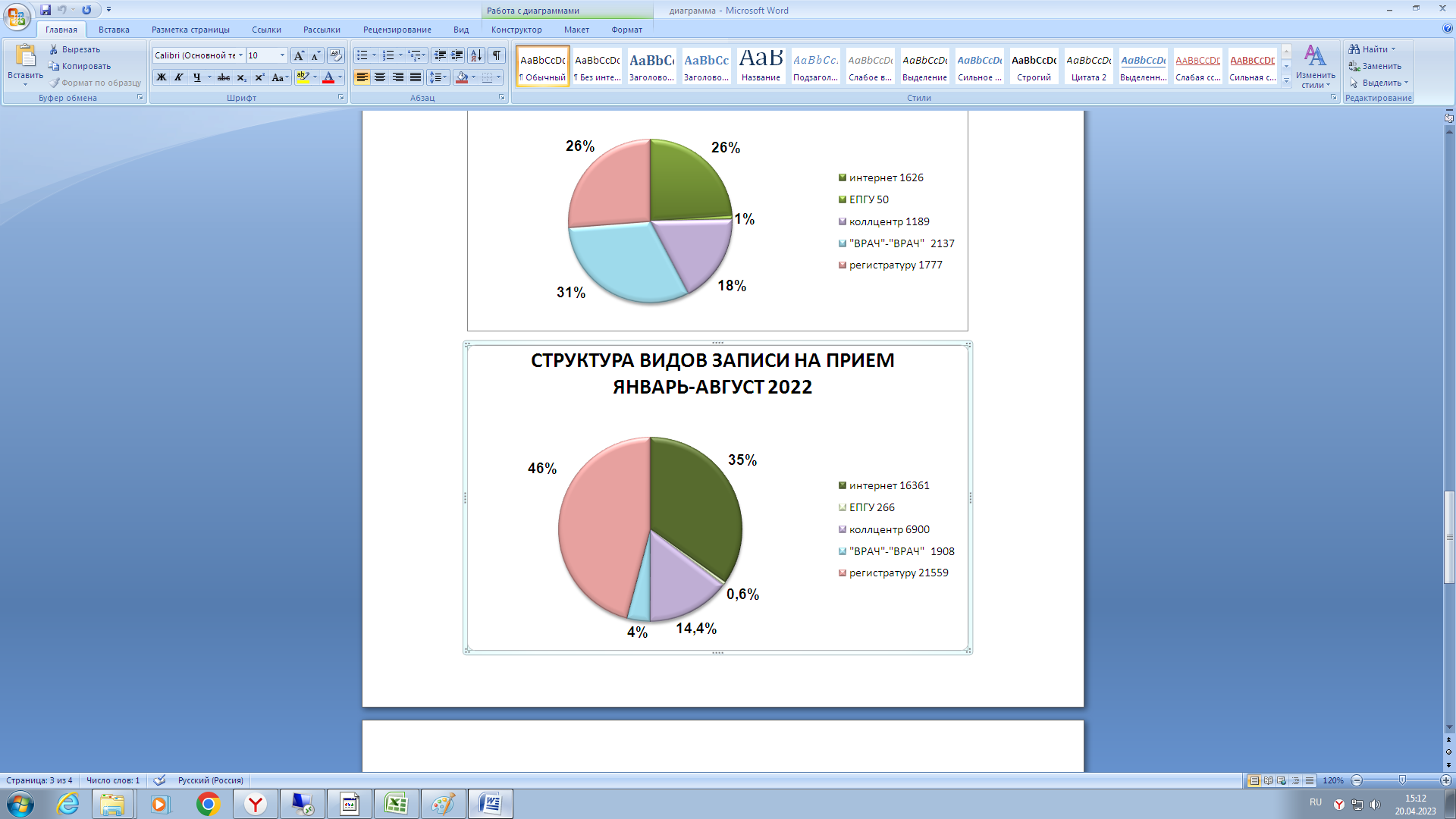 До начала реализации проекта доля записей на прием к врачу, совершенных гражданами дистанционно составляла 54, 1%
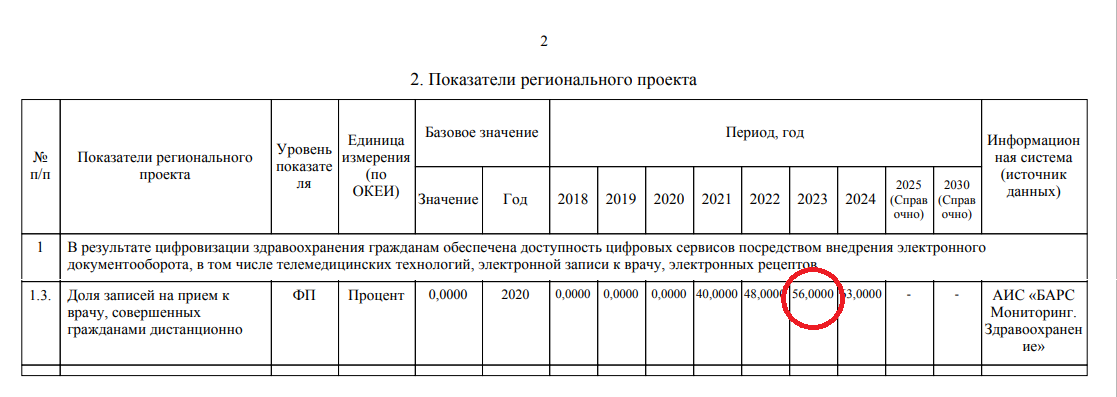 Целевой показатель правительства РО (региональный проект создания единого цифрового контура в здравоохранении ЕГИСЗ) – не менее 56 %
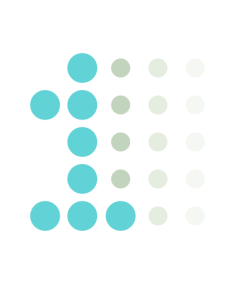 Карта текущего состояния
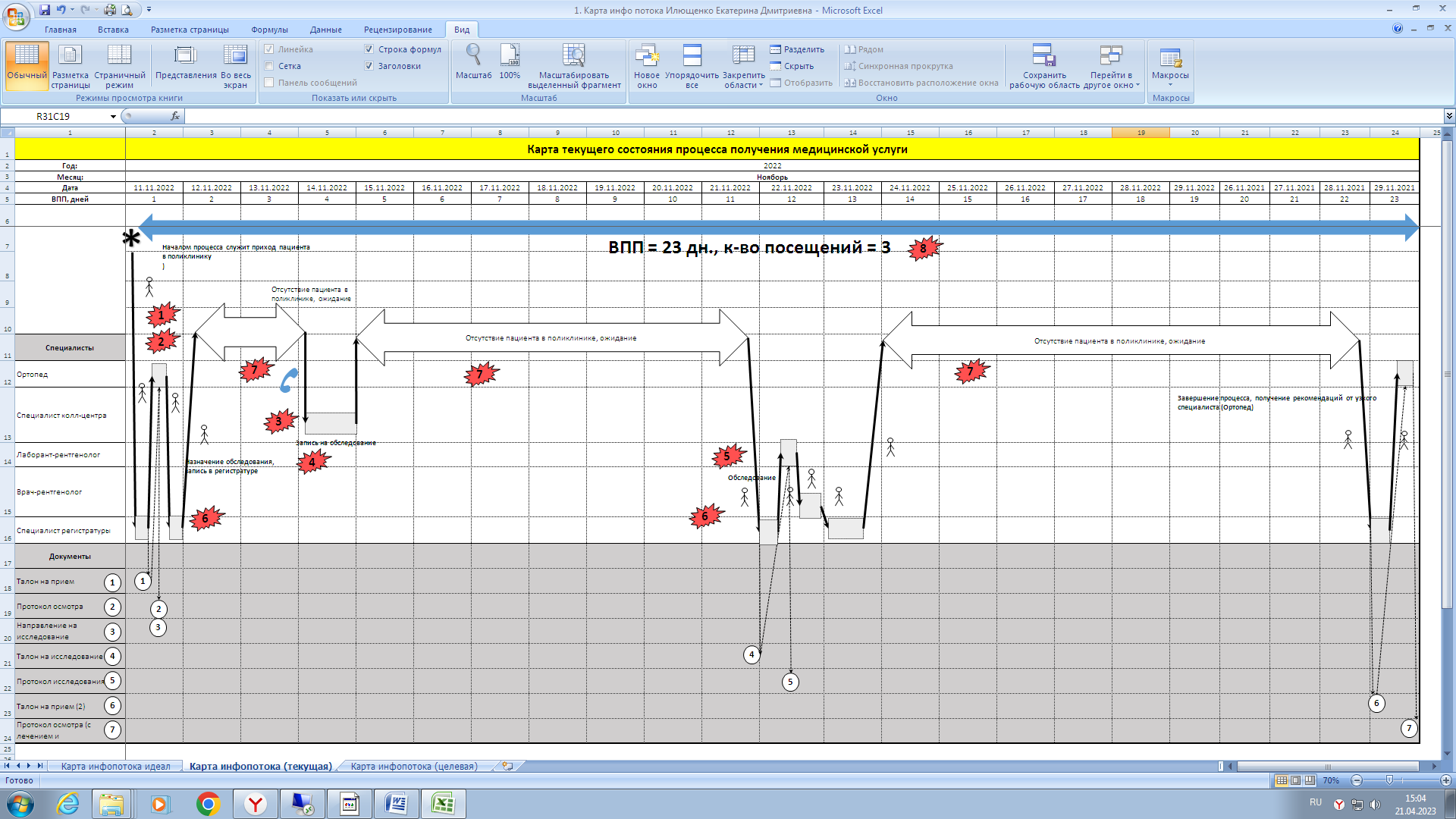 ВПП – 23 дня
Количество 
посещений  – 3
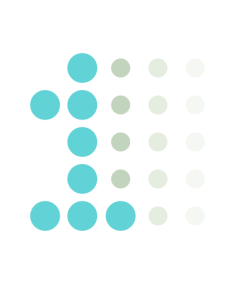 Проблемы в процессе
Проблемы, влияющие на ВПП 
(время протекания процесса):
1 - Не осуществляется запись на обследование во время приема
2 - Не осуществлена запись врачами  на повторный прием
3 - Наличие ожиданий в процессе
4 - Узкий горизонт планирования записи – 1 неделя,  невозможность записаться в рамках открытого расписания
5 - Не приоритетный способ записи со стороны пациента через колл-центр
6 - Не приоритетный способ записи со стороны пациента в регистратуре
7 - Высокая трудоёмкость процесса для пациента
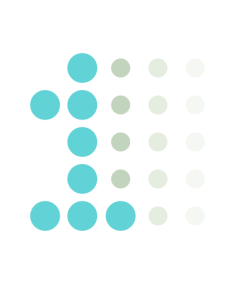 Карта идеально состояния
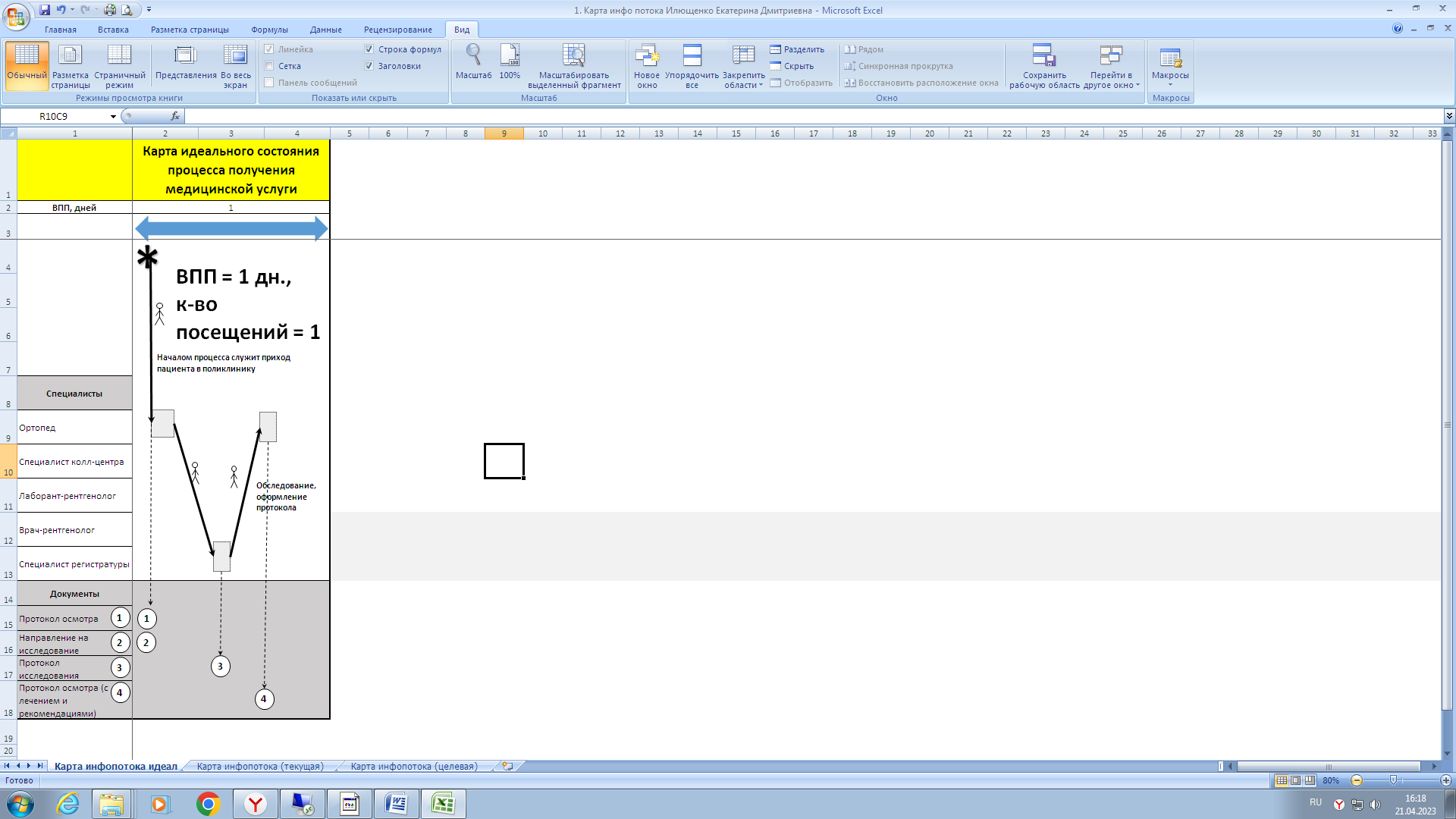 ВПП – 1 день
Количество посещений – 1
Пациент на первичном приеме направляется на обследование и возвращается на повторный прием в течение смены.
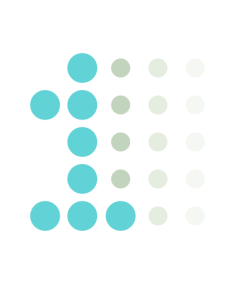 Карта целевого состояния
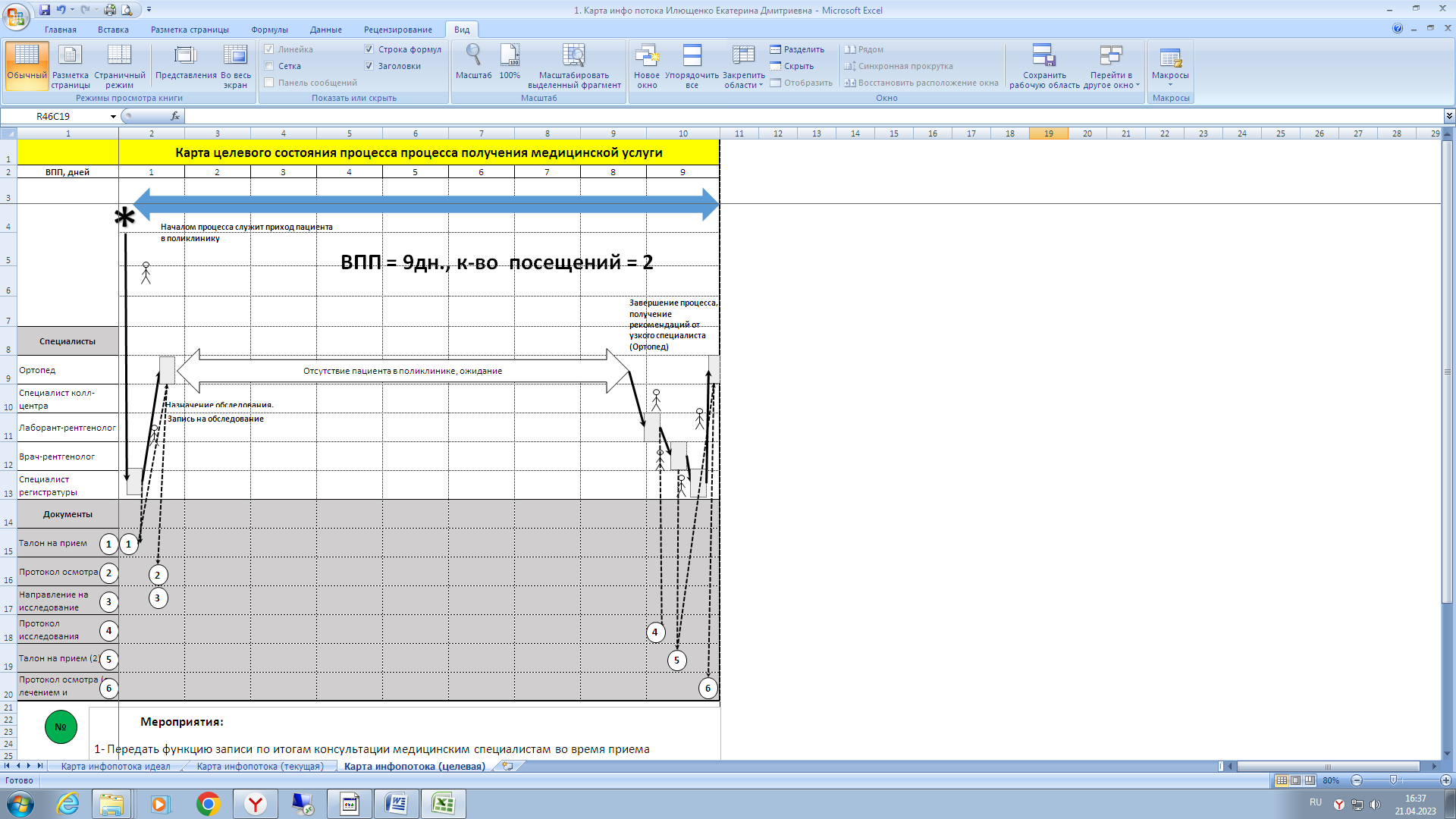 ВПП – 9 дней
Количество посещений – 2
На первичном приеме врач записываем пациента на обследования и на повторный прием
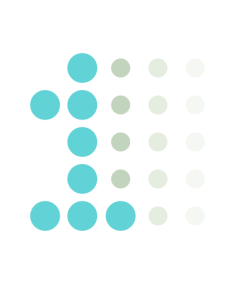 Разработали план мероприятий.
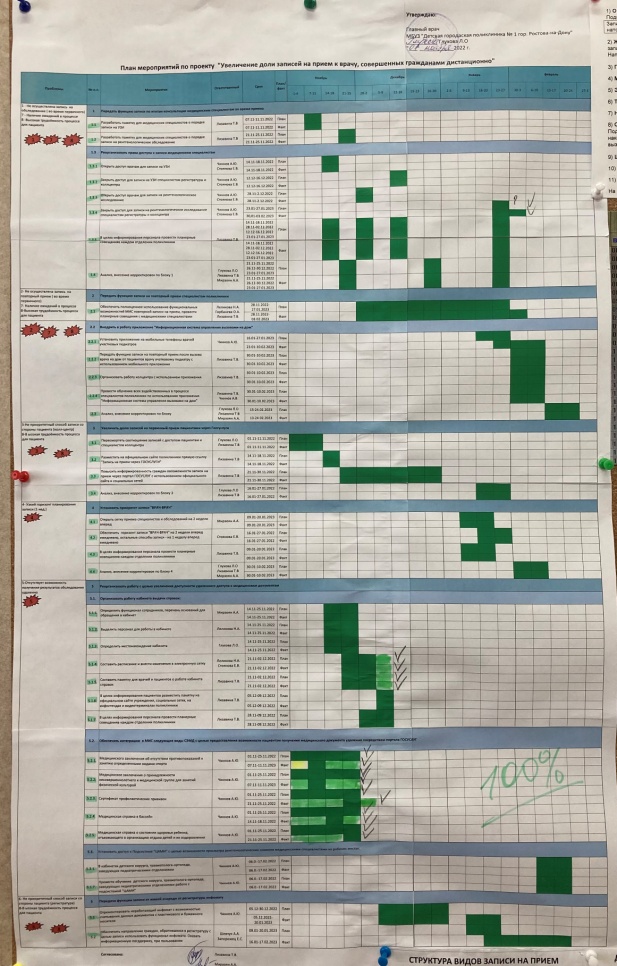 Основные направления ПМ:
Передать функцию записи медицинским специалистам во время приема на обследование, консультацию узких специалистов, повторный прием;
Установить приоритет записи «ВРАЧ-ВРАЧ»,
Внедрить в работу приложения "Информационная система управления вызовами на дом",
Увеличить долю записей на первичный прием пациентами через Госсуслуги,
Реорганизовать работу с целью увеличения доступности удаленного доступа к медицинским документам:
	открыть «Кабинет выдачи справок» по предварительной записи,
	обеспечить интеграцию  в МИС СЭМД всех видов справок,
Перенаправить поток пациентов с целью записи от регистратуры к инфомату
% реализации ПМ (на 01.03.2023) = 100%
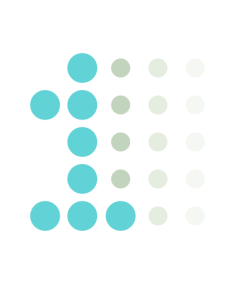 Разработали алгоритмы записидля медицинских специалистов
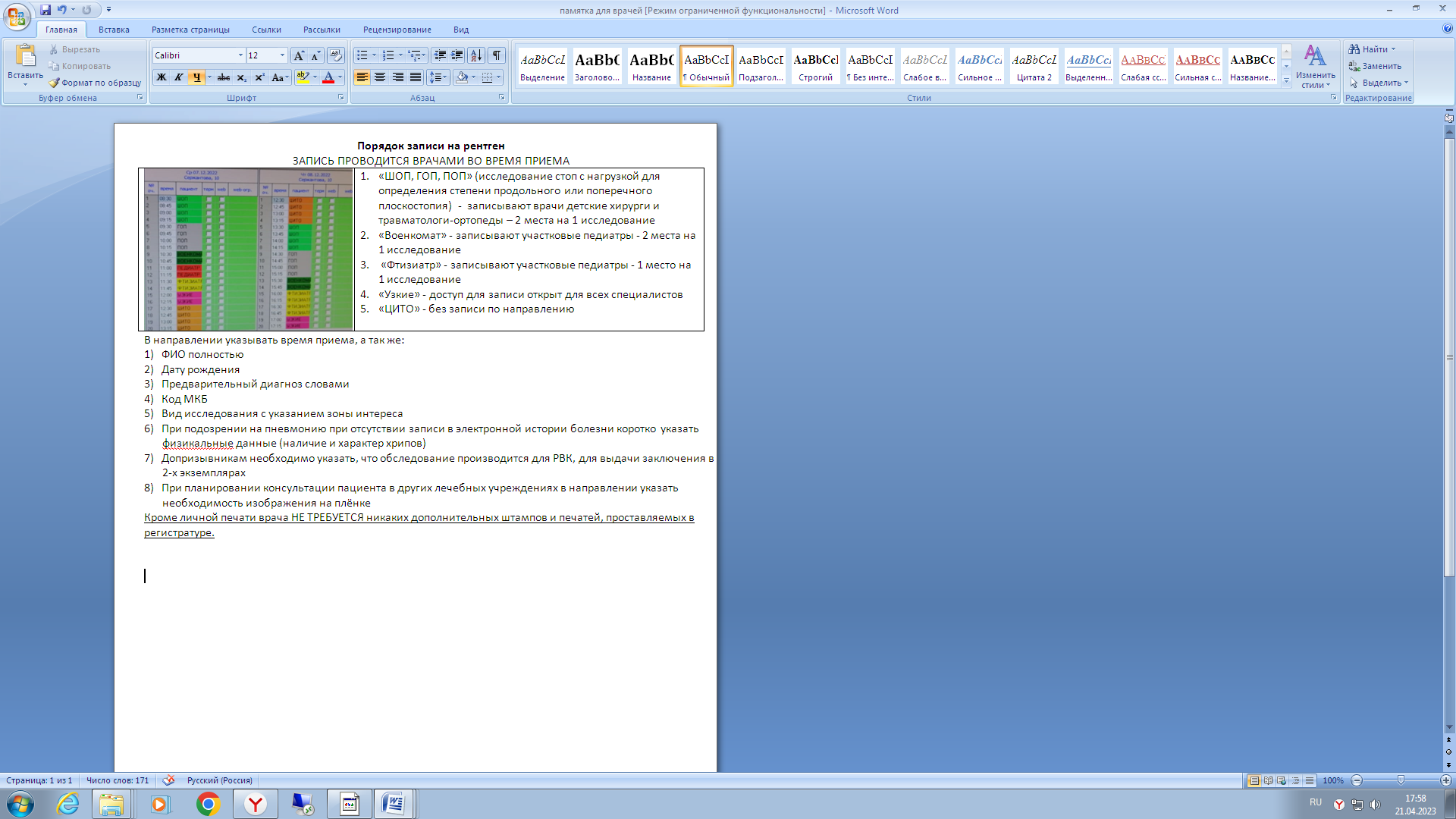 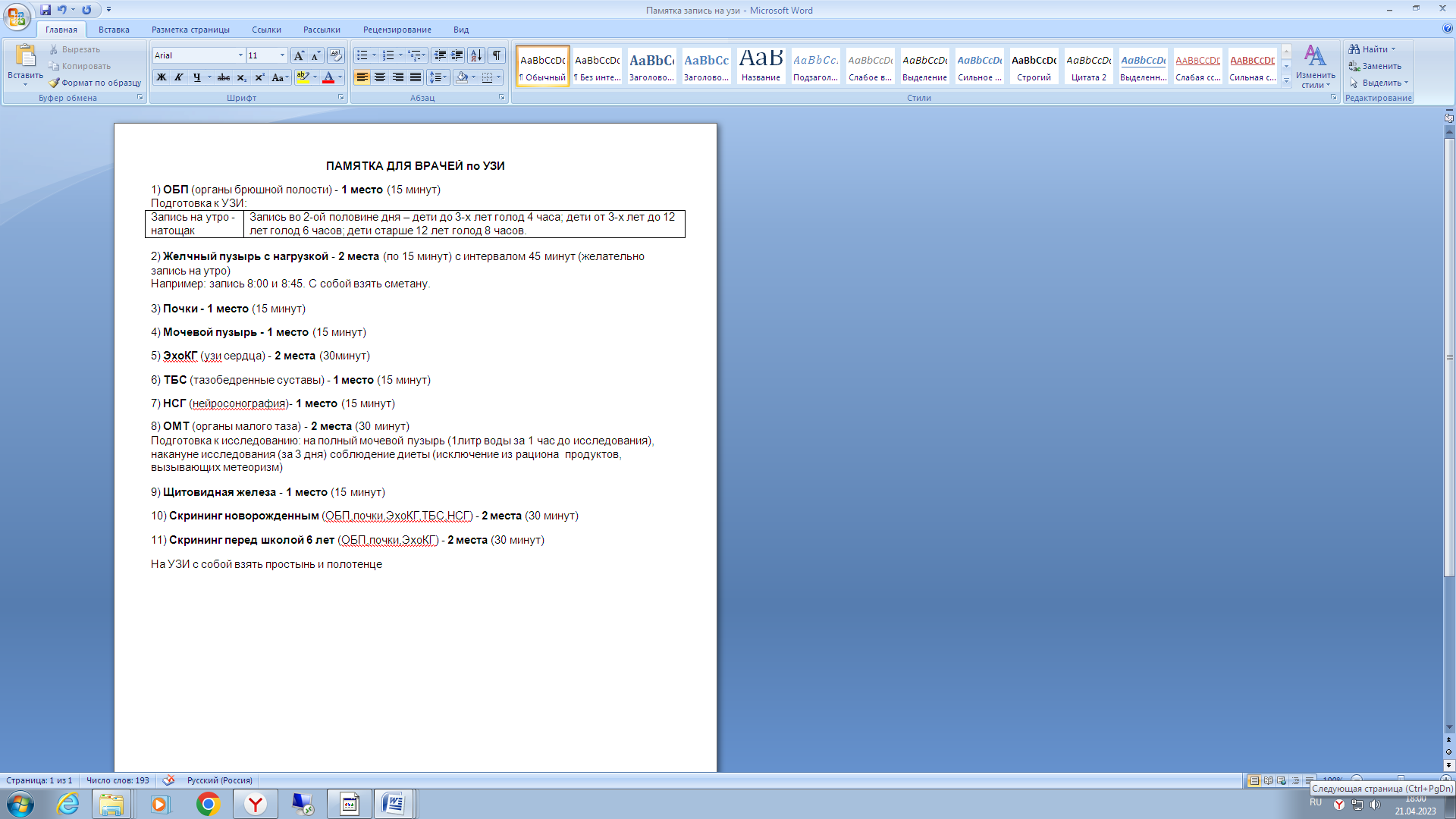 Передали функцию записи медицинским специалистам во время приема;
Реорганизовали права доступа к записи медицинским специалистам;
Провели обучение всех задействованных в процессе специалистов поликлиники;
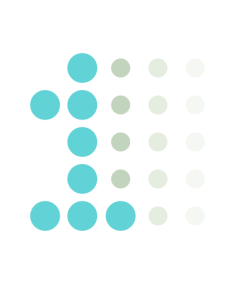 Установили приоритет записи врача
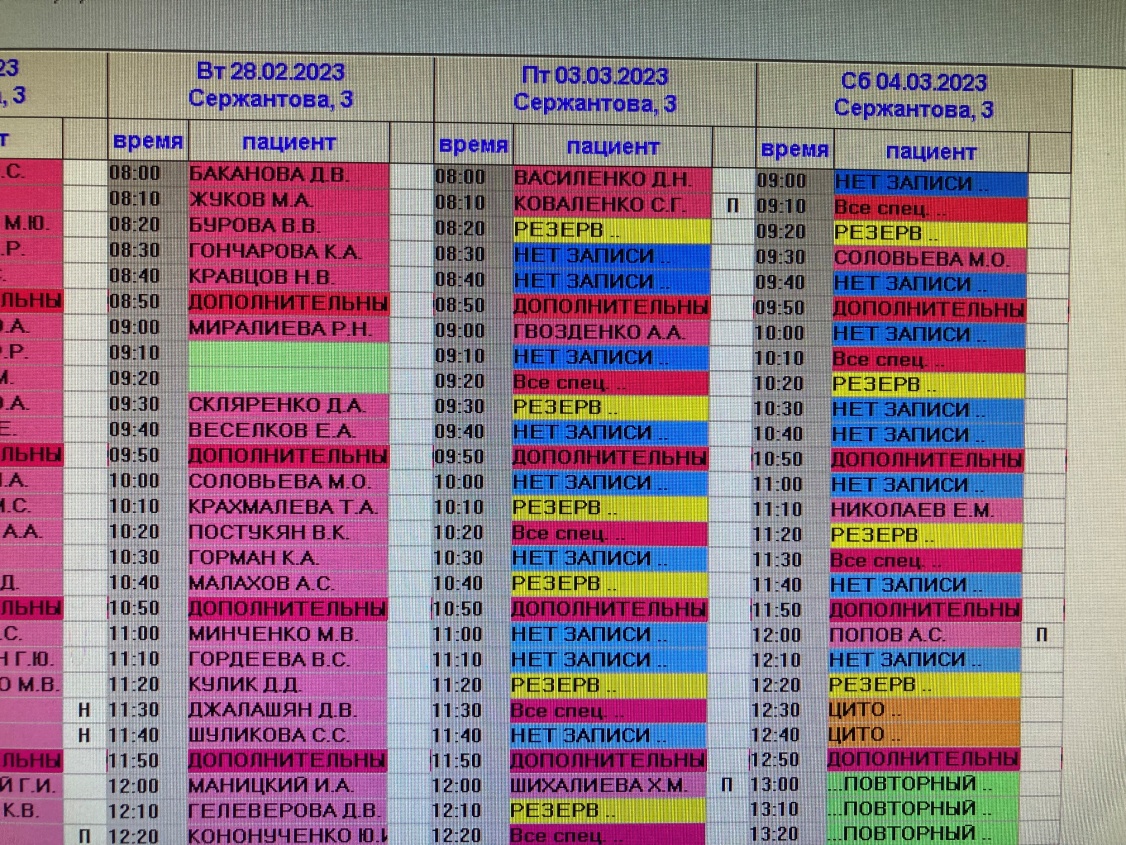 Изменили порядок записи на прием и обследования:
 запись формируется ежедневно на две недели вперед 
 1-я неделя открыта для всех способов записи
 2-я неделя доступна по системе «ВРАЧ-ВРАЧ»
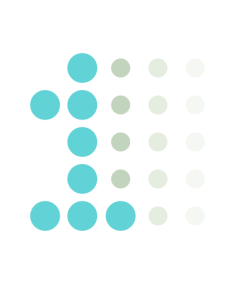 Внедрили в работу приложение "Информационная система управления вызовами на дом"
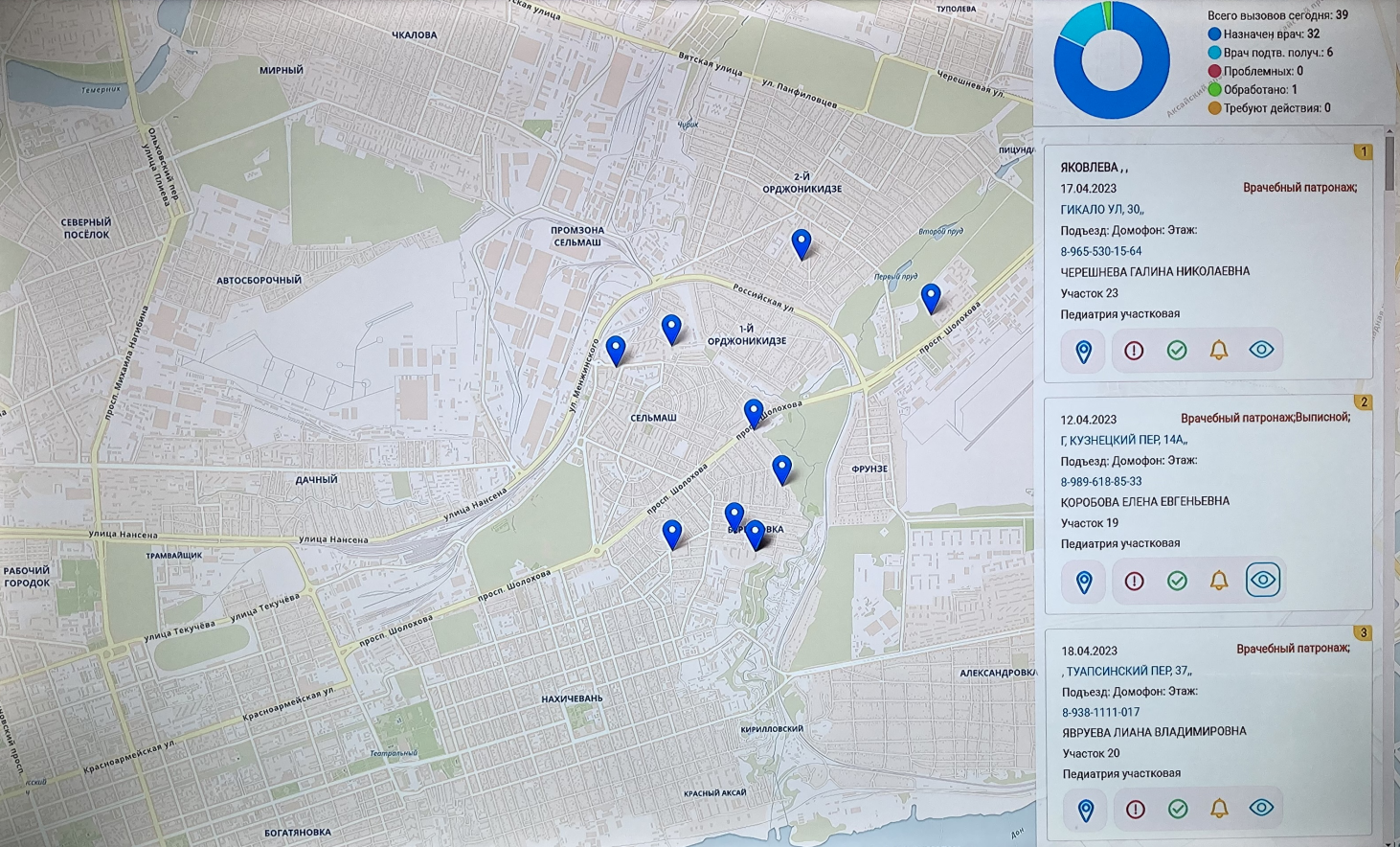 Функция записи на повторный прием в поликлинику передана от пациента специалисту колл-центра;
 Функция консультаций по вопросам немедицинского характера передана от участкового врача на вызове специалистам коллцентра;
 Оперативная передача вызова на дом врачу
 Отслеживание в реальном времени процесса обработки вызовов на дом и контроль за выполнением все вызовов во время;
 Оптимизация распределения вызовов на дом за счёт гео позиционирования вызовов на дом;
Статистические отчёты об обслуживании вызовов на дом всем учреждением и конкретным врачом
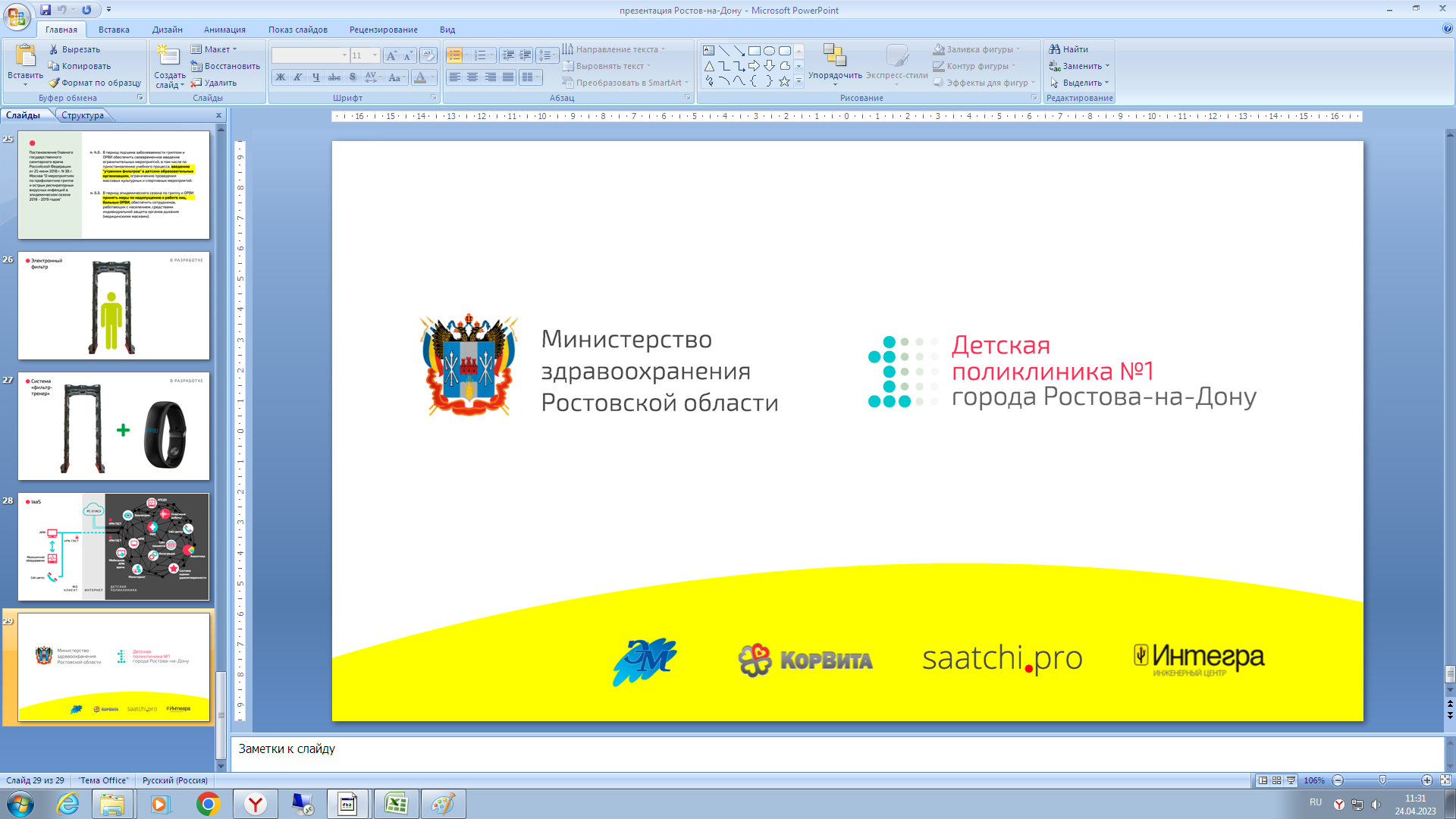 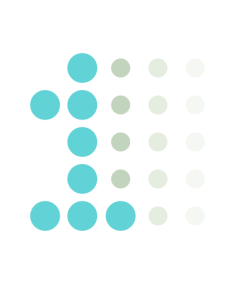 Организовали работу кабинета выдачи справок
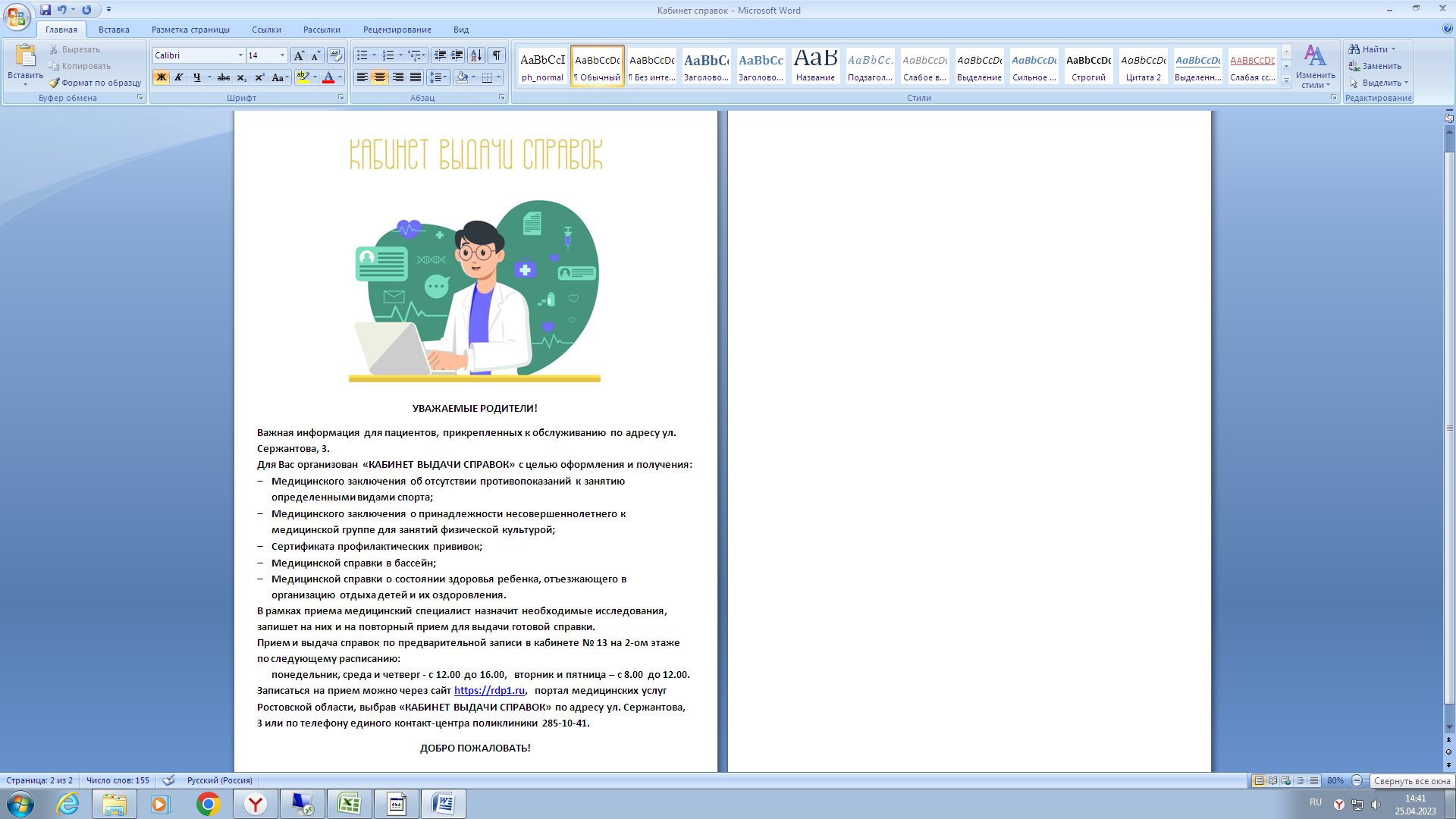 Созданы функциональные возможности удаленного доступа получения медицинских документов (справок) удаленно посредством портала Госуслуг
 Организован поток пациентов с целью получения справок (выписок) по предварительной записи
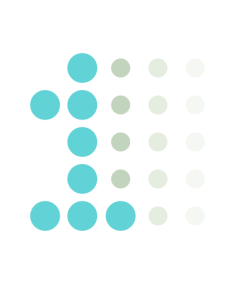 Организована запись на прием к врачу через инфомат
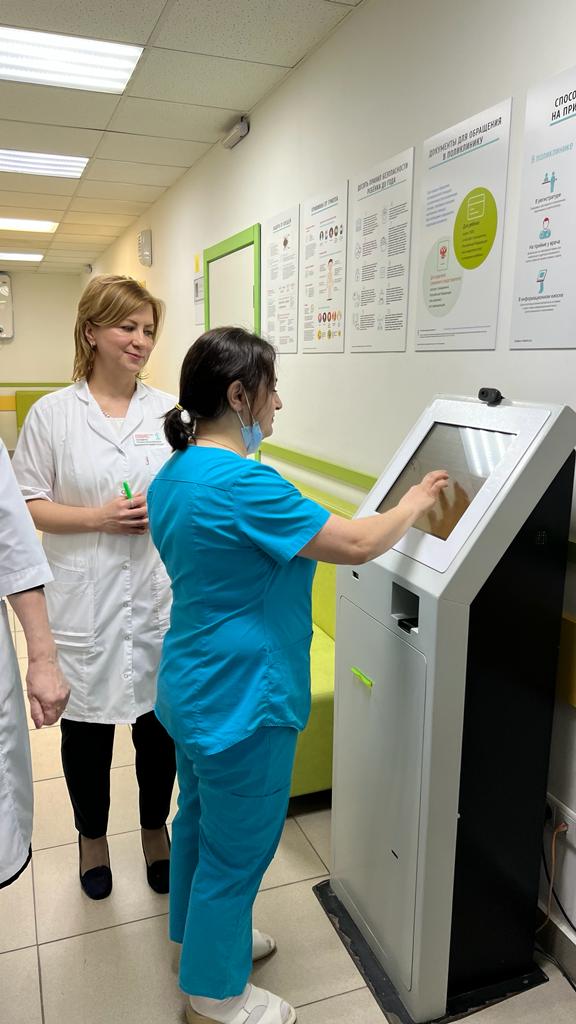 Перенаправлен поток пациентов от регистратуры;
Запись возможна как при наличии медицинского полюса (бумажного или пластикового), так и без документов, посредством сервиса «Биометрия»
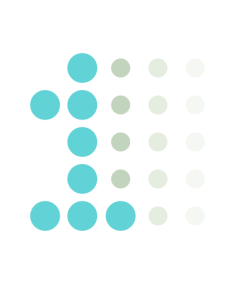 Провели доклад об итоговых результатах проекта заместителю губернатора РО, министру здравоохранения РО, руководству Госкорпорации «Росатом»
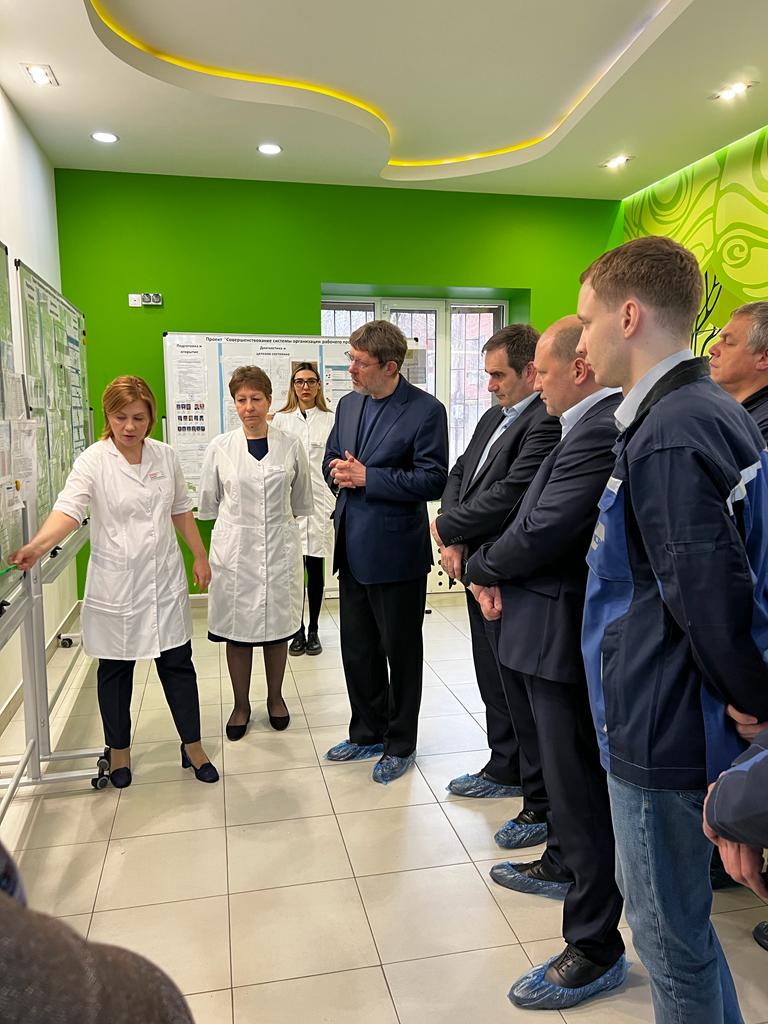 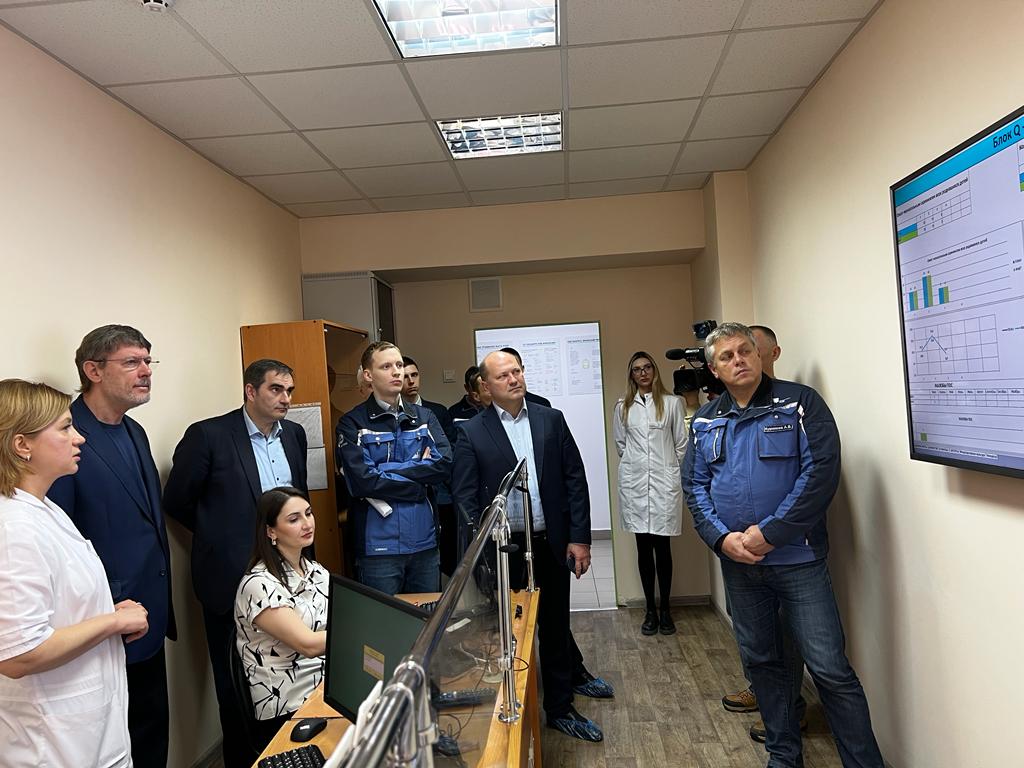 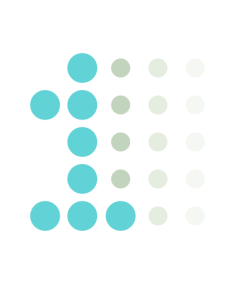 Выполнили целевой показатель правительства РО
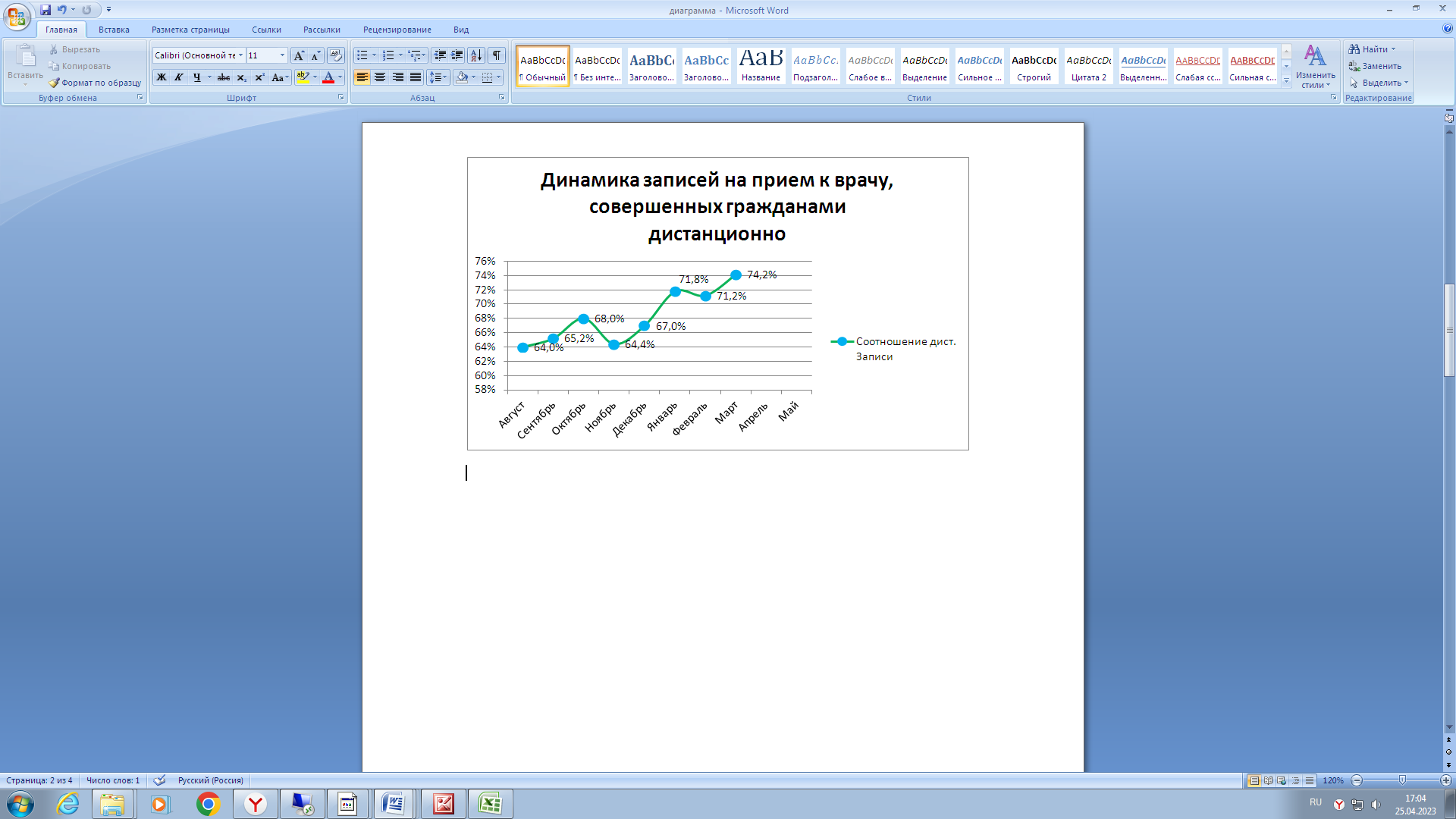 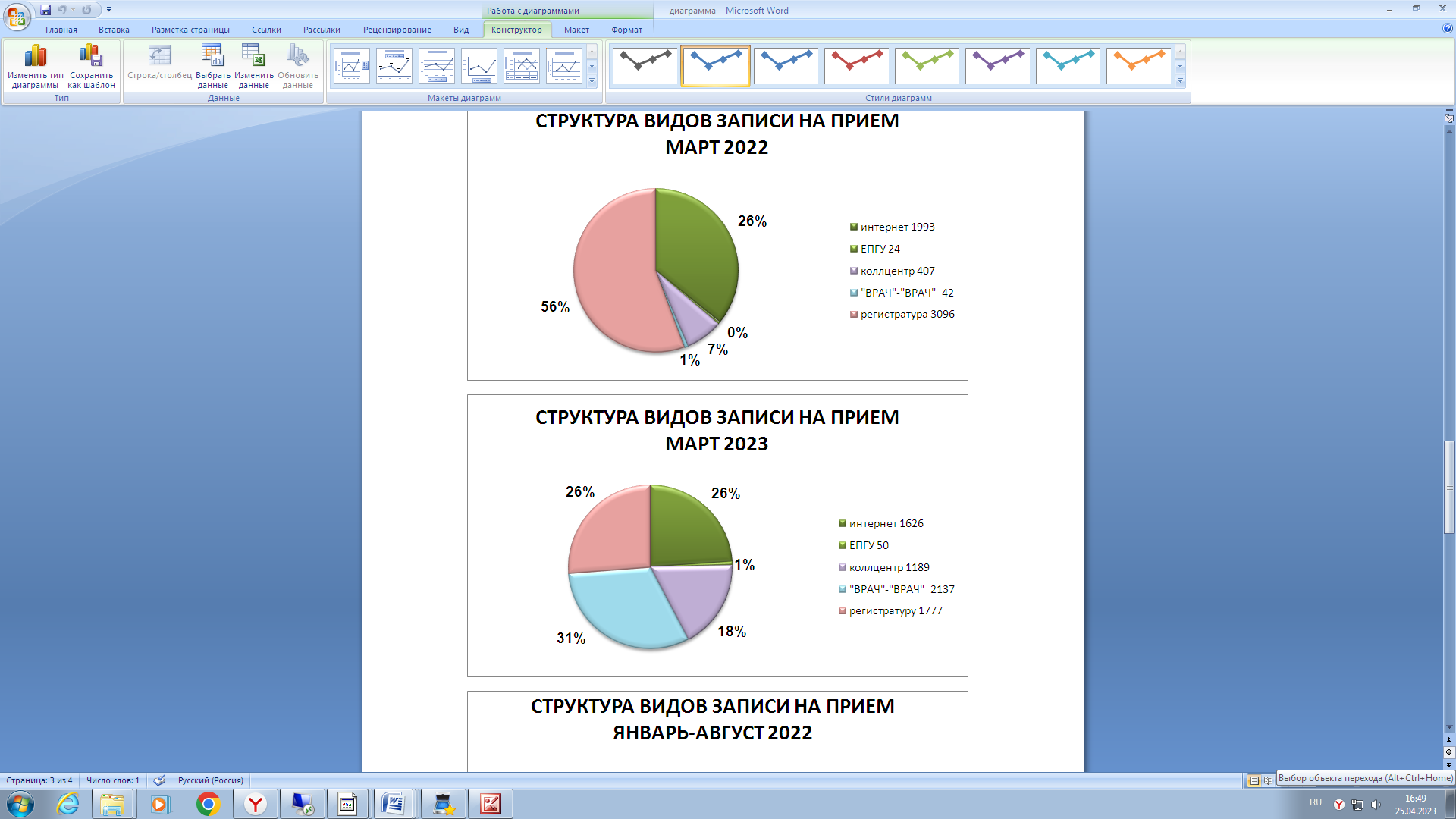 Доля записи на прием к врачу, совершенных гражданами дистанционно увеличилась с 54,1% в 2022 году до 74,5% в 2023 году
Количество обращений пациентов в регистратуру  в неделю 
снизилось с 1069  в 2022 году до 690 в 2023 году
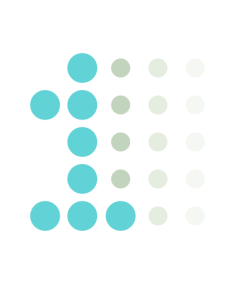 Сократили сроки предоставления медицинской услуги
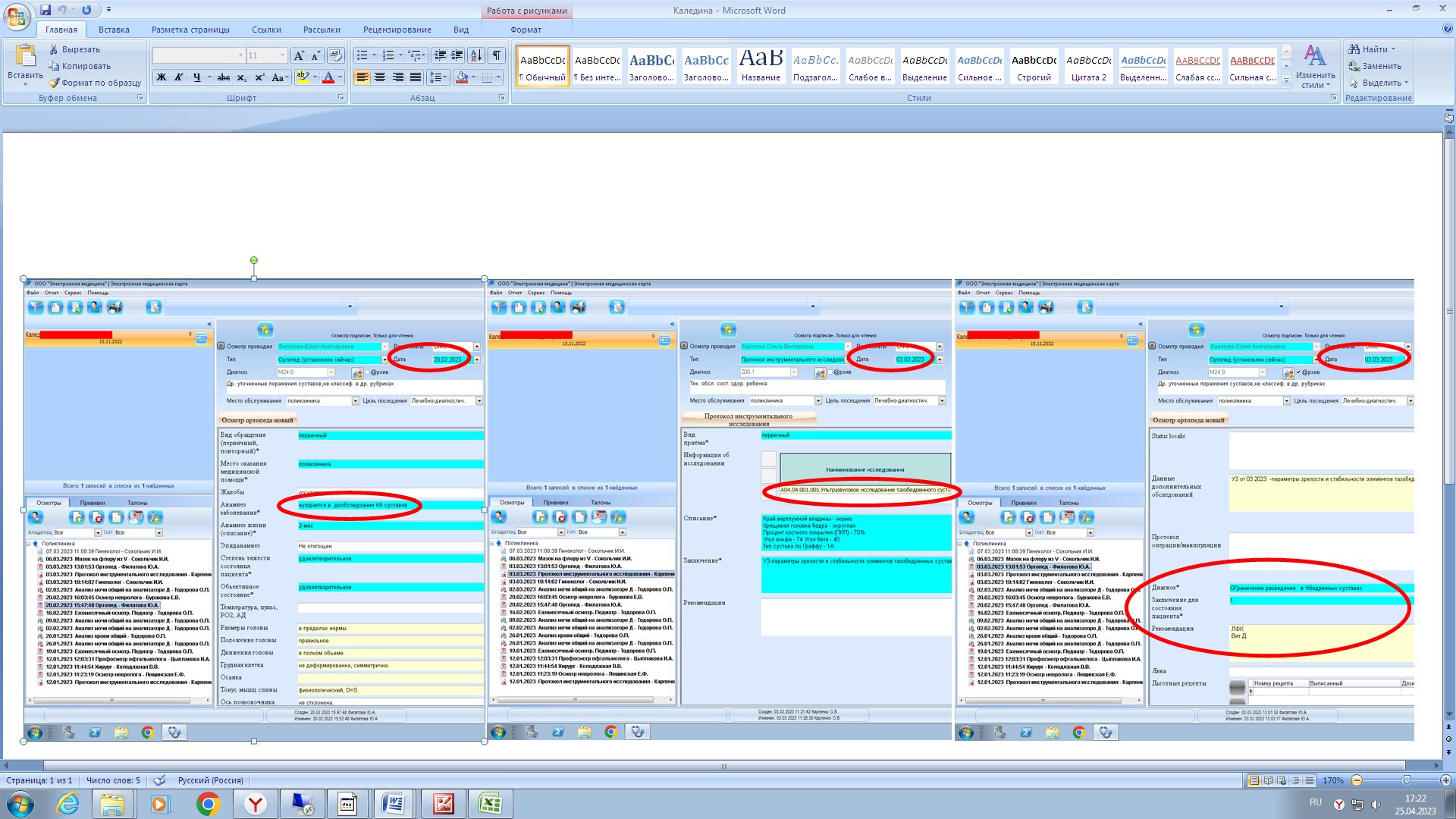 Процесс получения медицинской услуги от первичного обращения до получения окончательного диагноза и рекомендаций сократился с 23 до 7 дней
Спасибо
за внимание